Intro to Transformational Theory
What is Transformational Theory?
a branch of systematic music theory that seeks to model relational and dynamic aspects of musical experience
intervallic vs. transformational
the relationship between two musical objects vs. recreate a given relationship
Musical entities are members of sets
intervals or transformations members of groups or semigroups
3-note gestures
Schubert, Piano Sonata, D. 664, mvt. ii, mm. 1–7
3-note gestures
X main motive, Y related to X
X’ changes the intervals of X 
T(Y) is a transposition
Two cadential gestures
x a “recollection” of X
S = diatonic pitches in D
transformations = steps up and down
X goes from B4 to F# (-3)
X’ goes from B4 to E4 (-4)
Both X and X’ begin with B4-1     A4
-1 and -3 are also in X’, but -3 is now internal
-1 is everywhere
Schubert, Piano Sonata, D. 664, mvt. ii, mm. 1–7
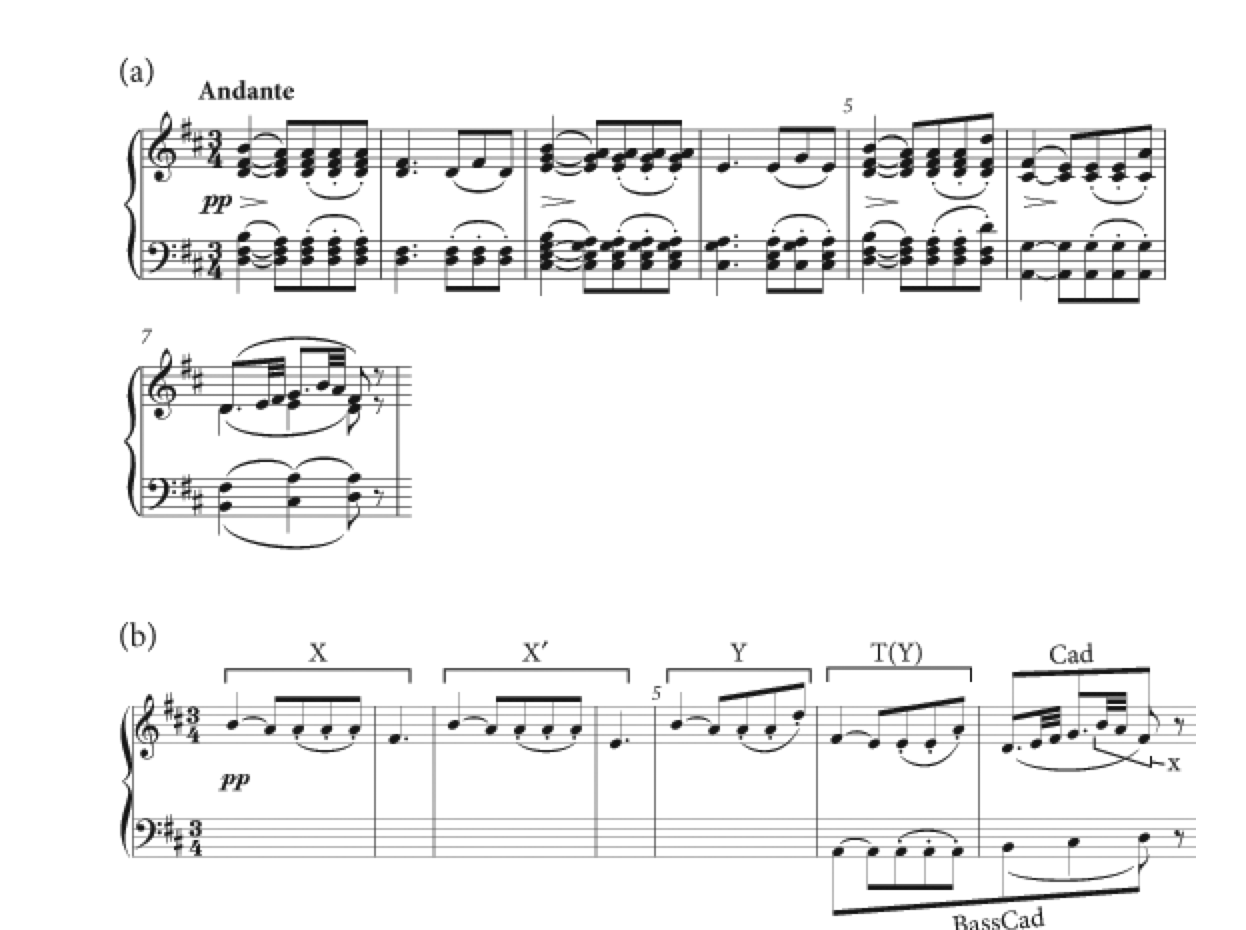 X
X’
-1
-1
B4
B4
A4
-3
A4
-2
-4
-3
E4
F#4
-1
Influence of -1 on a larger scale
Schubert, Piano Sonata, D. 664, mvt. ii, mm. 1–7
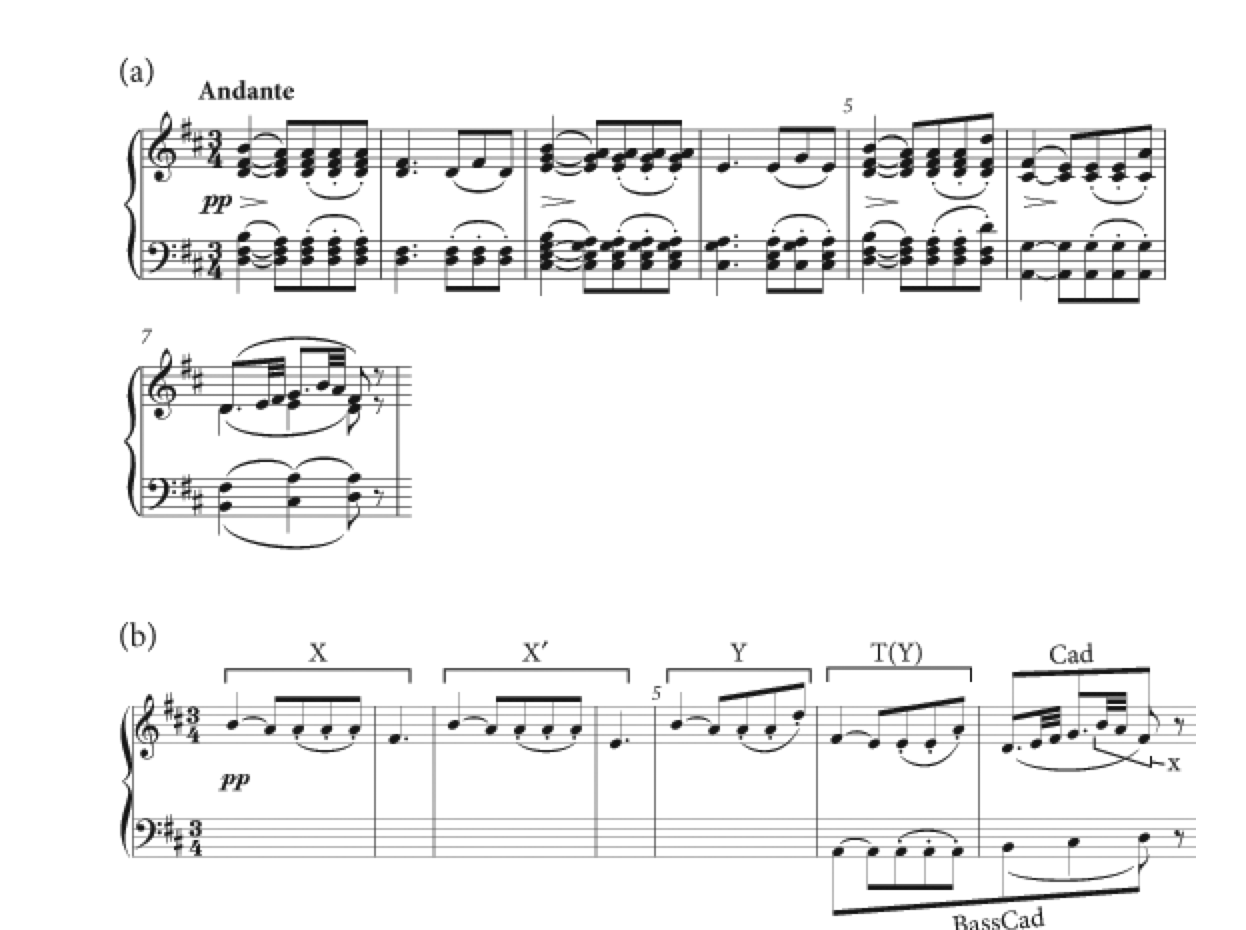 Y
T(Y)
D5
+
+2
A4
B4
+2
+
-1
+
+3
A4
+3
+
F#4
-1
E4
-3
Y forms
-1 links X and X’ = appoggiaturas in X and Y
the remaining arrows reverse the gestures in X
-3 takes Y to T(Y), while -3 in X connects B4 and F#4
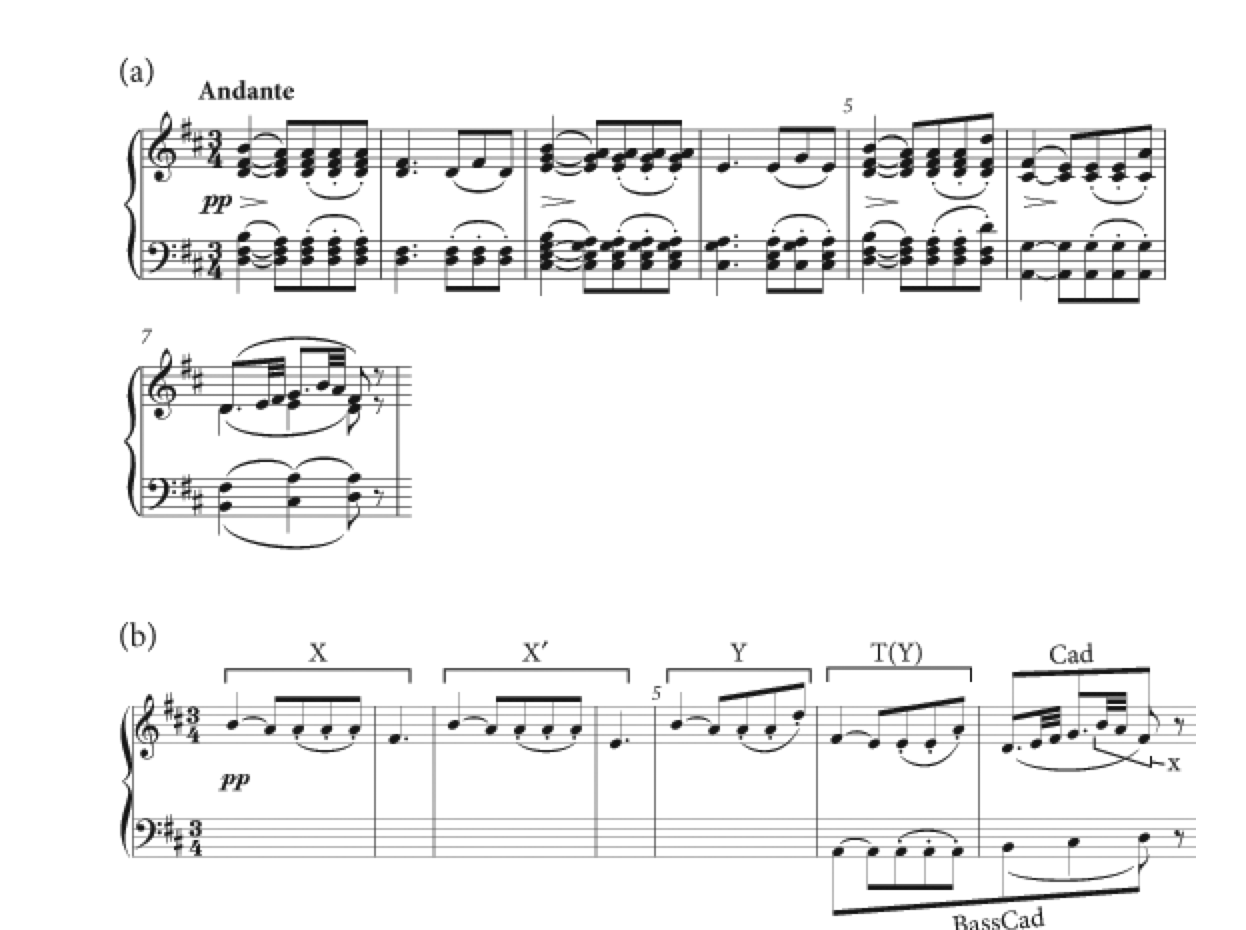 Cad
G4
-1
+3
F#4
D4
+2
Same 3 transformations as Y in a different order
-1 ends the cadence, the reversal heightened by x
Cad is a retrograde inversion of Y and T(Y) about F#4
Cad is the first gesture to begin with an ascent, 
and doesn’t relate to X
Schubert, Piano Sonata, D. 664, mvt. ii, mm. 1–7
BassCad
D3
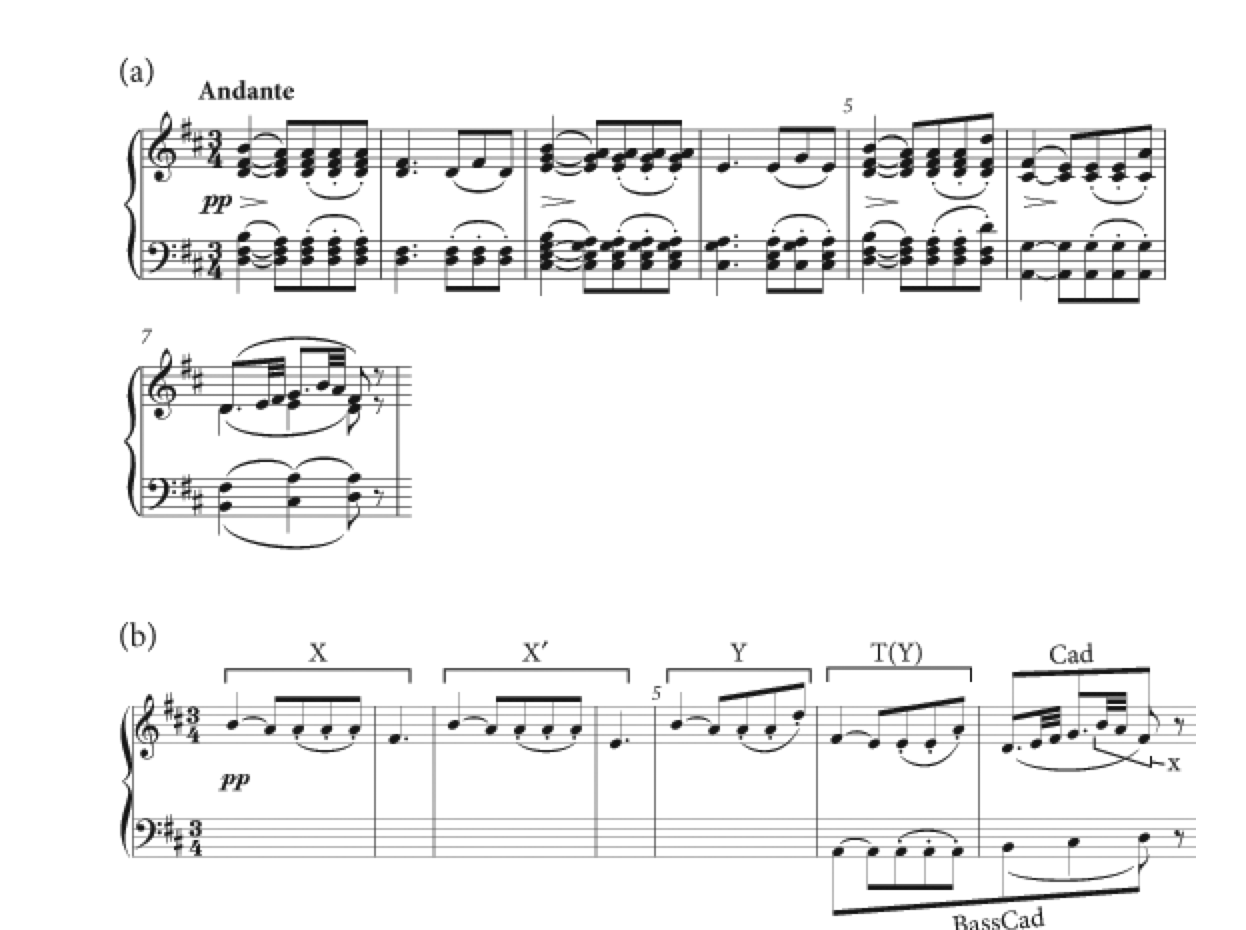 +3
+2
B2
A2
+1
For the first time +1 appears, as A/B reverses
Cad has an inversional relationship with Y, 
BassCad has an inversional relationship with X
Schubert, Piano Sonata, D. 664, mvt. ii, mm. 1–7
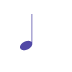 BassCad
D3
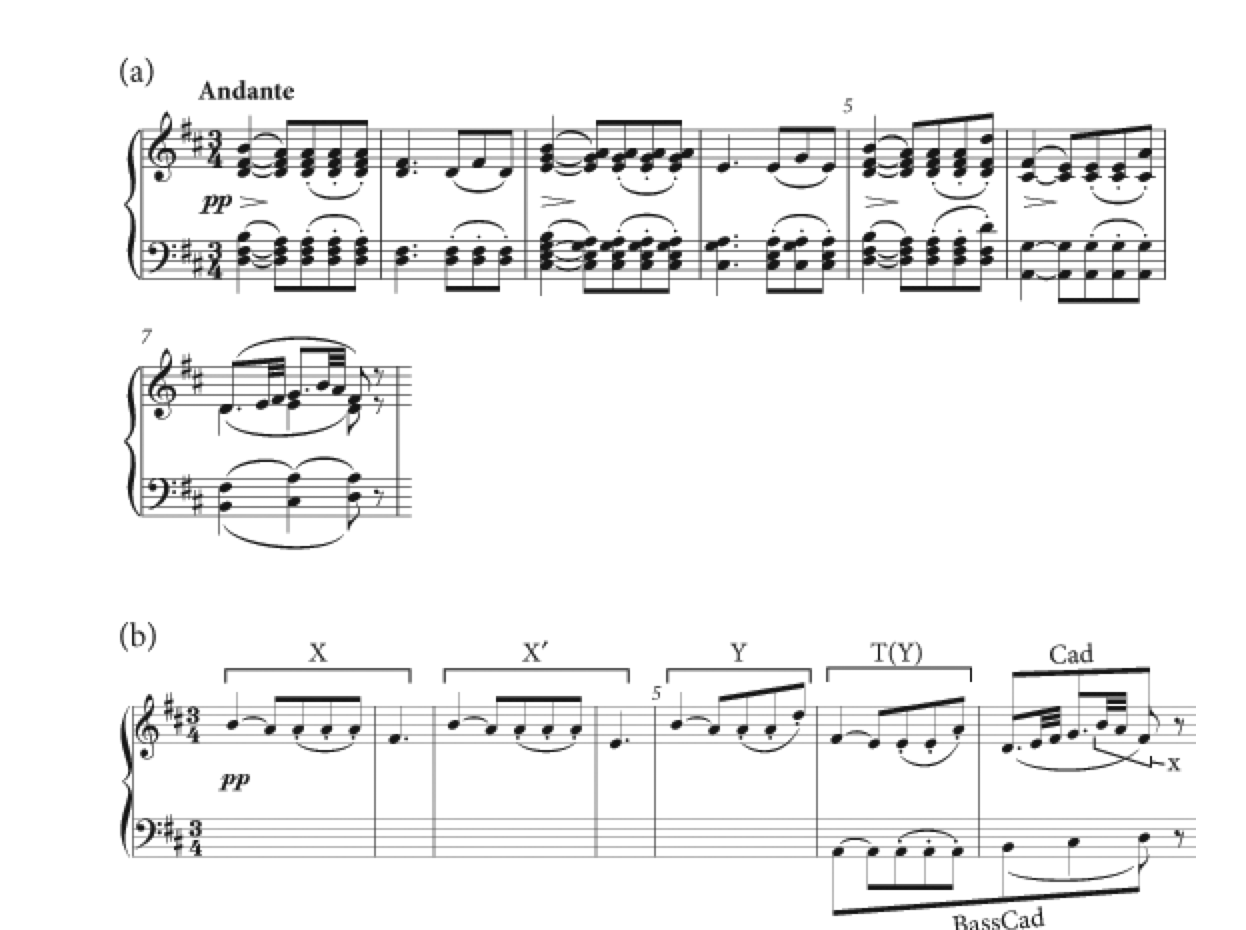 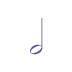 (+3, -     )
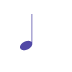 (+2, -    )
B2
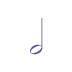 A2
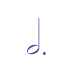 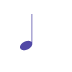 (+1,-    )
Bass Cad inverts X in pitch space, and in additive duration space as well as operating as a syntactic inverse (ending rather than beginning)
Bass Cad thus inverts X as a complete pitch/time gesture